Tālavas  taurētājs mūsdienās – cīņa ar dezinformāciju un viltus ziņām Eiropā
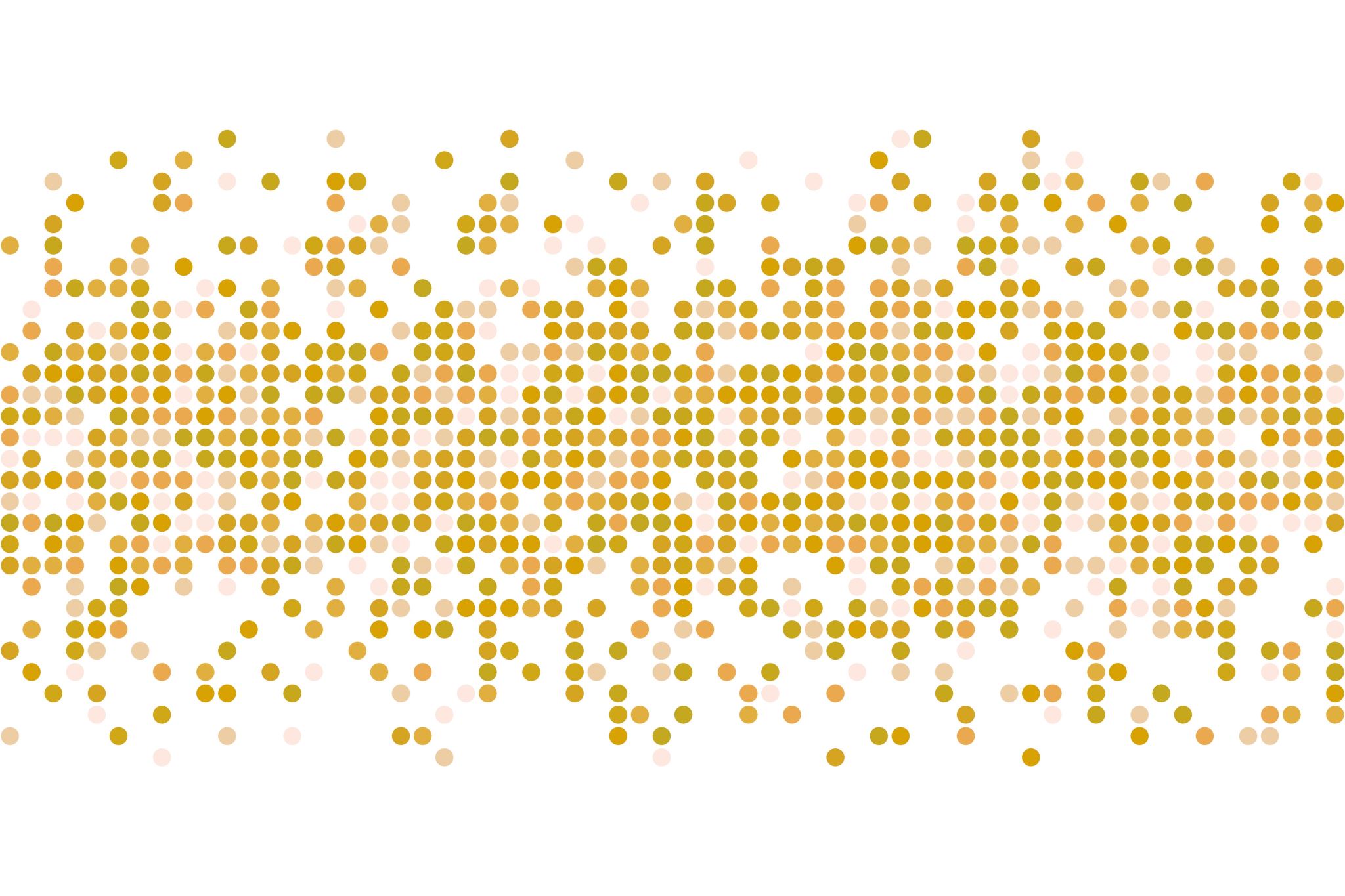 Andris Kužnieks,
Eiropas Komisijas pārstāvniecības Latvijā vadītāja p.i.
Kas ir dezinformācija?
«Dezinformācija» un «viltus ziņas»
Jēdzienu «dezinformācija» labāk lietot, jo:

dezinformācija aptver ļoti daudz izpausmes žanru – rakstīts materiāls, video, audio un fotogrāfijas;
viltus ziņas nav pietiekami precīzs apzīmējums, jo nereti tās nesatur ziņas vērtu informāciju, kā arī politiķi devalvējuši šo jēdzienu;
dezinformācijas jēdziens aptver tās nodarītās sekas – piemēram, vērtību graušanu vai apdraudējumu, iespējamu ietekmi uz demokrātijas procesiem (vēlēšanām, sabiedrības veselību utml.).
Ar kādām dezinformācijas ziņām šobrīd cīnāmies Eiropā? I
Ar kādām dezinformācijas ziņām šobrīd cīnāmies Eiropā? II
Ar kādām dezinformācijas ziņām šobrīd cīnāmies Eiropā? III
Kas iesaistās cīņā ar dezinformāciju?
Eiropas Digitālo mediju observatorija.Kam piešķir finansējumu?
identificēt, analizēt un ierobežot dezinformācijas kampaņas un aktivitātes nacionālā, pārrobežu un ES līmenī;
 analizēt dezinformācijas kampaņu ietekmi uz sabiedrību un demokrātiju;
 veicināt mediju lasītprasmes aktivitātes;
 uzraudzīt tiešsaistes platformu politikas un digitālo mediju ekosistēmas, sadarbojoties ar dalībvalstu atbildīgajām institūcijām.
ES prakses kodekss dezinformācijas jomā
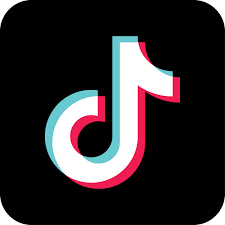 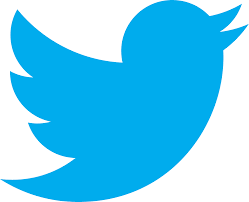 Darbojas starptautiski.
Apvienojušies pārstāvji no tiešsaistes platformām, sociālajiem medijiem, reklāmas industrijas.
Pašregulējošs Prakses kodekss, lai ierobežotu dezinformācijas izplatību tiešsaistē un apkarotu viltus ziņas.
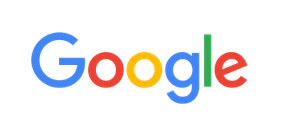 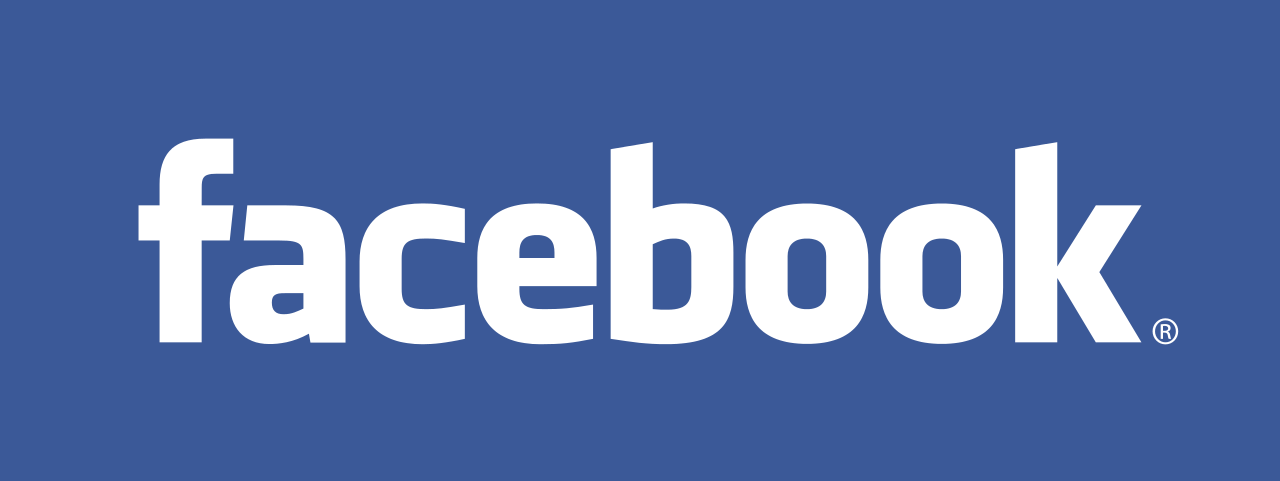 mazināt iespējas izvietot reklāmas un ekonomiskās aktivitātes mudinošus ierakstus dezinformācijas izplatītājiem tiešsaistē;
veicināt politisko reklāmu caurspīdīgumu, attiecīgi atzīmējot politiskās reklāmas un nodrošinot iespēju tās atpazīt;
rīkoties, lai atpazītu viltus personāžus un organizācijas, kas izmanto manipulatīvas tehnikas tiešsaistes platformās, kas vērstas uz plašu nepatiesas informācijas izplatīšanu un ierobežotu iespējas izdomātiem naratīviem kļūt virāliem;
ieviest tehnoloģiskus risinājumus, lai pievērstu uzmanību uzticamai informācijai, lai lietotājiem būtu pēc iespējas vairāk instrumentu satura atpazīšanai un analītiskai pieejai informācijai;
sadarboties ar faktu pārbaudītājiem un pētniekiem, ieskaitot mediju lasītprasmes iniciatīvu īstenošanu.
ES prakses kodekss dezinformācijas jomā II
Kas jādara dezinformācijas apkarošanā?
Dezinformācijas demonitizēšana jeb peļņas iespēju izskaušana dezinformācijas izplatītājiem (klikšķu ķērāju un viltus lapu apkarošana)
Caurskatāmības un pārbaudīšanas iespēju palielināšana (iespēja identificēt informācijas izplatīšanas ķēdi, apmaksātās informācijas norādes)
Informācijas izcelsme – tai skaitā influenceru jeb ietekmētāju darbības sfēras sakārtošana
Mediju lasītprasmes un kritiskās domāšanas pilnveide dažādās sabiedrības grupās
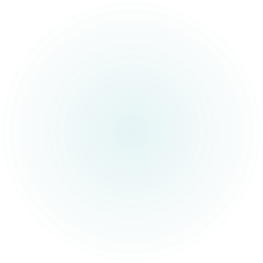 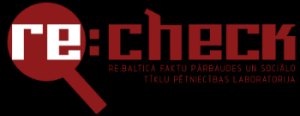 Faktu pārbaudītāji, RAPID sistēma
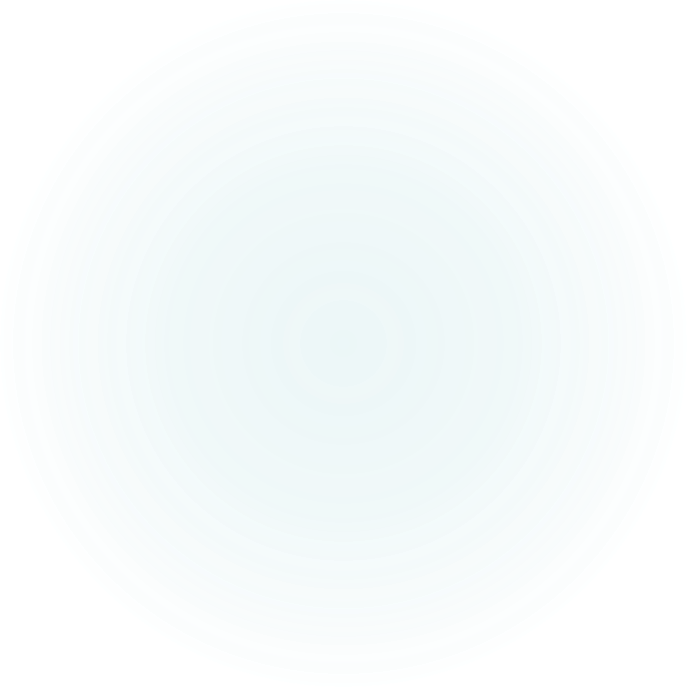 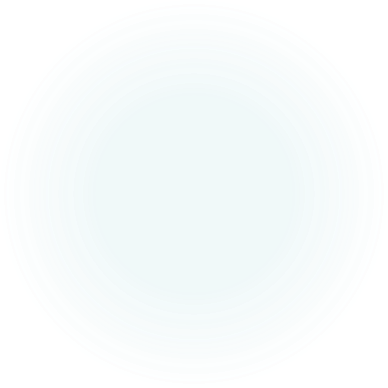 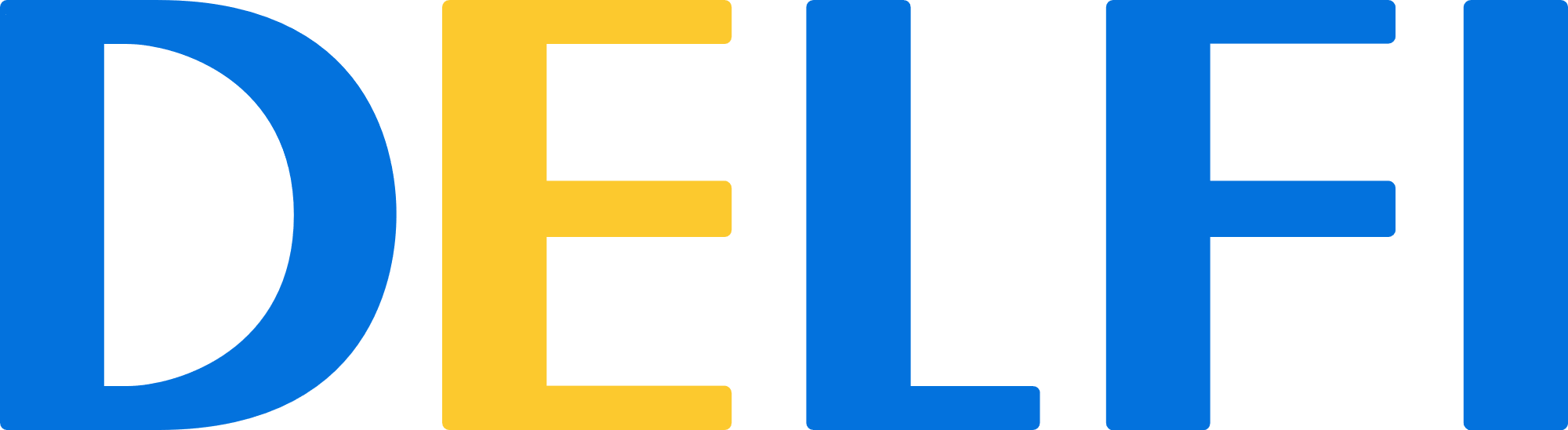 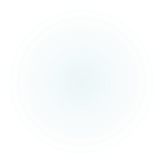 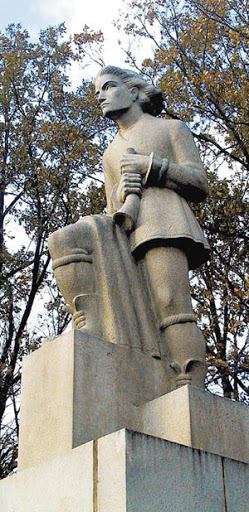 Kur Tālavas taurētājs?
Nerimstošs spiediens uz neatkarīgiem medijiem un žurnālistu demonizēšana un vajāšana
Naida runa un mēģinājumi polarizēt sabiedrību, pretnostatot gan politiskas, gan nacionālas, gan sociālas grupas
Amatpersonu vai kādu uzskatu opozicionāru linčošana publiskajā telpā (personīgi apvainojumi, nāves draudi, viltus kritika)

Bīstamais – spiediena neizturēšana; autoritāro režīmu vai politikas virzienu uzkundzēšanās vārda brīvībai; nekritiskas informācijas burbuļu nostiprināšanās un izplatīšanās virāli; pieaugošā tendence naidu runu izplatīt arī ar savu identificējamu profilu.
Kā varam cīnīties pret dezinformāciju?
Izmantot faktos balstītu un dažādām sabiedrības grupām piemērotu valodas izteiksmes veidu (ES institūcijām joprojām ir smagnēja valoda)
Privāti un arīdzan profesionāli – pārbaudīt saņemtās informācijas izcelsmes avotu, pieiet kritiski paustajiem uzskatiem, meklēt faktus
Nedalīties ar informāciju, kas nāk no apšaubāmiem avotiem (tai skaitā joku lapas, it kā reālu personu piedzīvotais utml.)
Izmantot tiešsaistes platformu sniegtās iespējas ziņot par melīgiem, naidīgiem ierakstiem vai to veicējiem
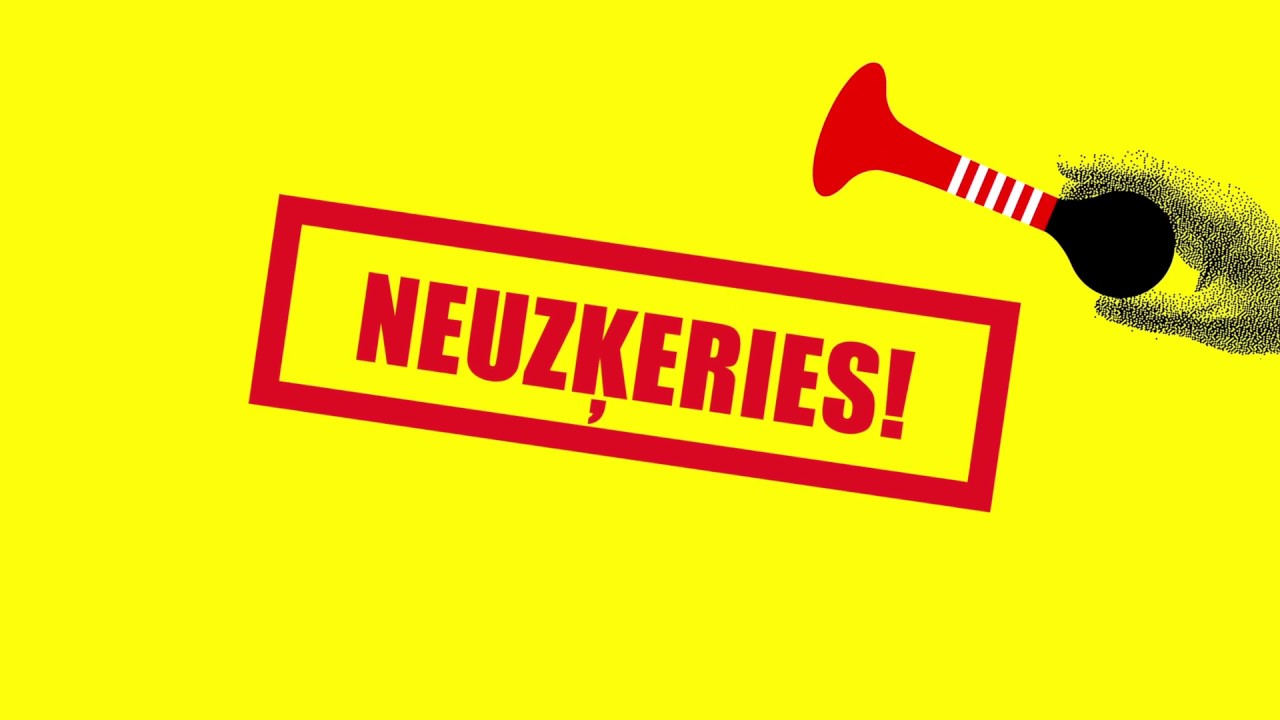 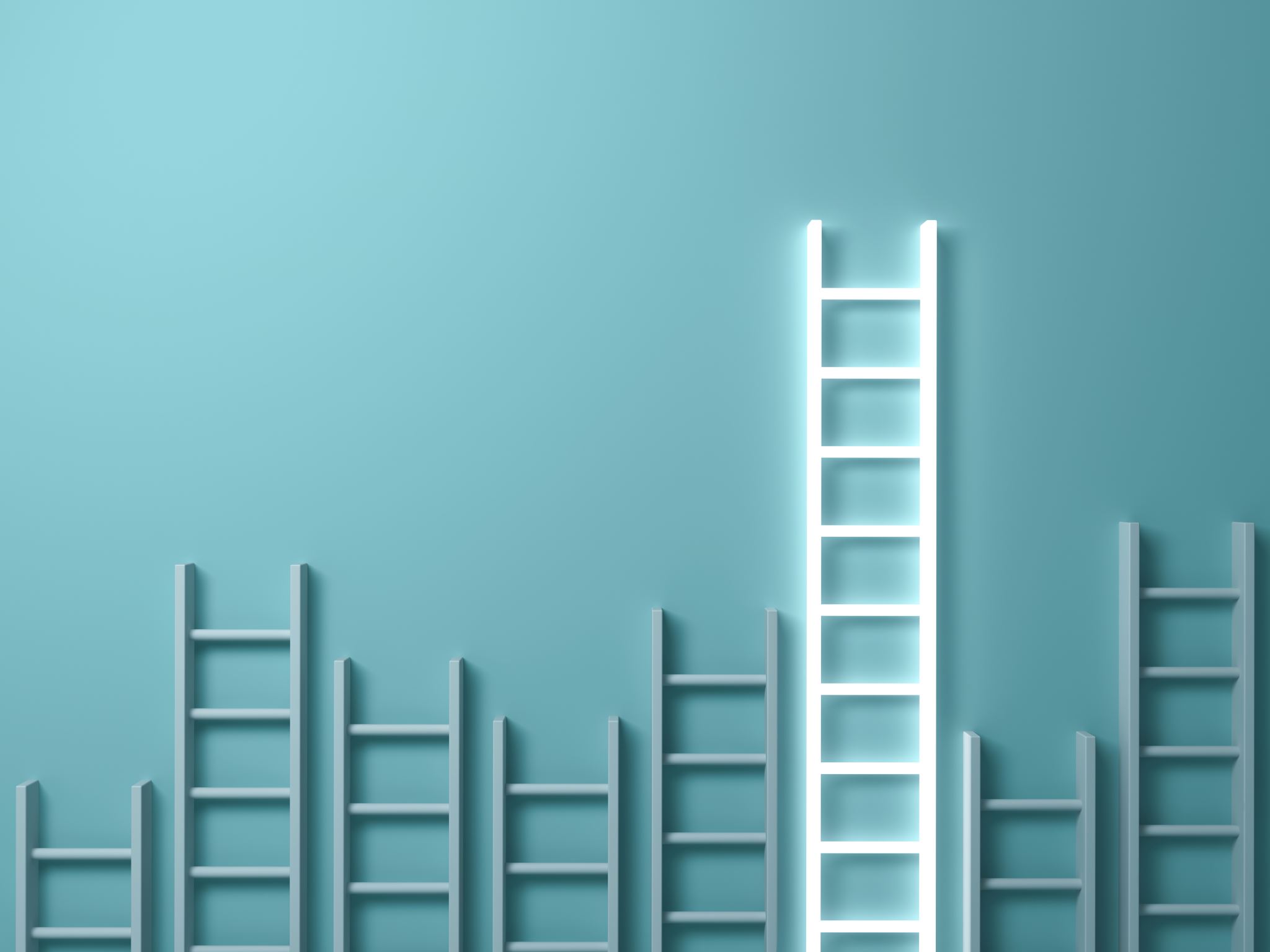 Izaicinājumi
Vārda brīvība – kad runājam par kāda cilvēka vai organizācijas viedokli, un kad tas pārtop dezinformācijas vai viltus ziņu lavīnā?
Likumdošana, kas regulē tiešsaistes komunikāciju, ietekmētājus utml.
Spēja izmantot uz faktiem balstītu informāciju, to nogādājot visdažādākajām sabiedrības grupām, veicinot kritiskās domāšanas un mediju lasītprasmes kapacitāti.
Pandēmijas apstākļos – digitālais nogurums, kas arī kritiski domājošajai sabiedrības daļai liek uzvesties vieglprātīgāk.
Noderīgi resursi
Twitter: @EUvsDisinfo @STRATCOMCOE @LIIA_LV
Facebook: @EUvsDisinfo @StratComCOE @LIIA.lv
ES vietne cīņai ar dezinformāciju: https://ec.europa.eu/digital-single-market/en/policies/76092/76079 
ES prakses kodekss dezinformācijas jomā: https://ec.europa.eu/digital-single-market/en/news/code-practice-disinformation 	
EK pārstāvniecība Latvijā: @EiropasKomisija (Twitter, Facebook, Instagram)
Publikācijas par dezinformāciju arī Re:Check lapā, LSM ziņu portālā un portālā Delfi.